ASISTENT ZUBNÍHO TECHNIKA
ČTYŘLETÝ STUDIJNÍ OBOR S MATURITOU
DENNÍ FORMA VZDĚLÁNÍ
KÓD OBORU VZDĚLÁNÍ 53-44-M/03
www.szsbrno.cz
Přijímací řízení
Kritéria přijímacího řízení jsou zveřejněna na webových stránkách školy

Termín podání přihlášky ke vzdělávání – do 20. 2. 2024

K přihlášce je nutno doložit lékařský posudek o zdravotní způsobilosti na formuláři školy

Pro zohlednění specifických vzdělávacích potřeb žáka je nutné doložit doporučení školského poradenského zařízení ze školního roku 2023/2024

Jednotná zkouška z českého jazyka a matematiky – 12. 4. a 15. 4. 2024

Školní přijímací zkouška - zkouška manuální zručnosti – 22. 4. a 23. 4. 2024 (vyberte jeden termín)
Střední zdravotnická škola a Vyšší odborná škola zdravotnická Brno, Merhautova, p. o.
2/27
Přijímací řízení
Žáci jsou přijímáni do naplnění kapacity oboru  (22 žáků) na základě:

výsledků vzdělávání ze ZŠ (konkrétní ročníky jsou upřesněny v kritériích)

úspěšného vykonání jednotného testu z českého jazyka a matematiky

úspěšného vykonání zkoušky manuální zručnosti

dalších skutečností (účast v okresním a vyšším kole olympiády z vybraných předmětů)
Střední zdravotnická škola a Vyšší odborná škola zdravotnická Brno, Merhautova, p. o.
3/27
Zkouška manuální zručnosti
Vyřezávání ze sádrového hranolku
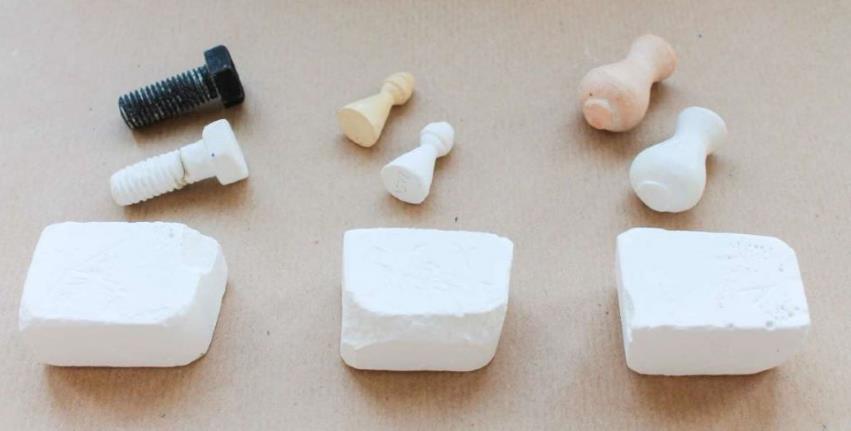 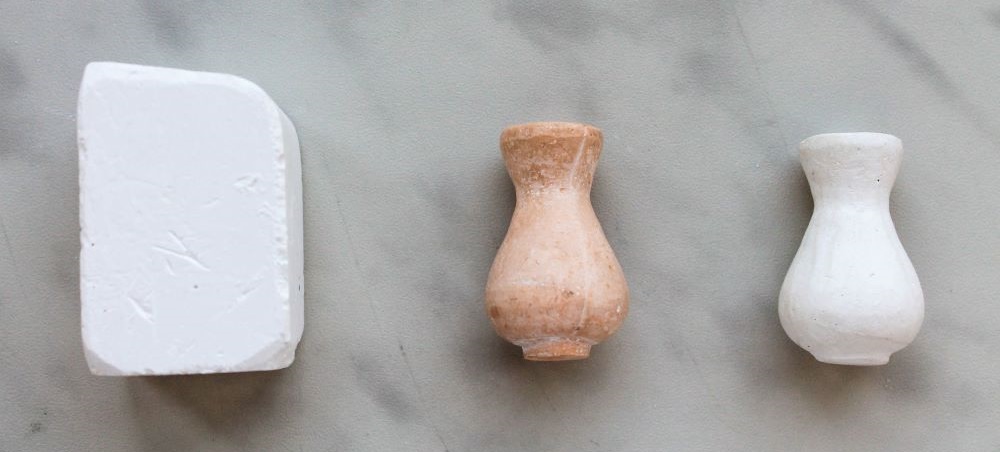 Střední zdravotnická škola a Vyšší odborná škola zdravotnická Brno, Merhautova, p. o.
4/22
Zkouška manuální zručnosti
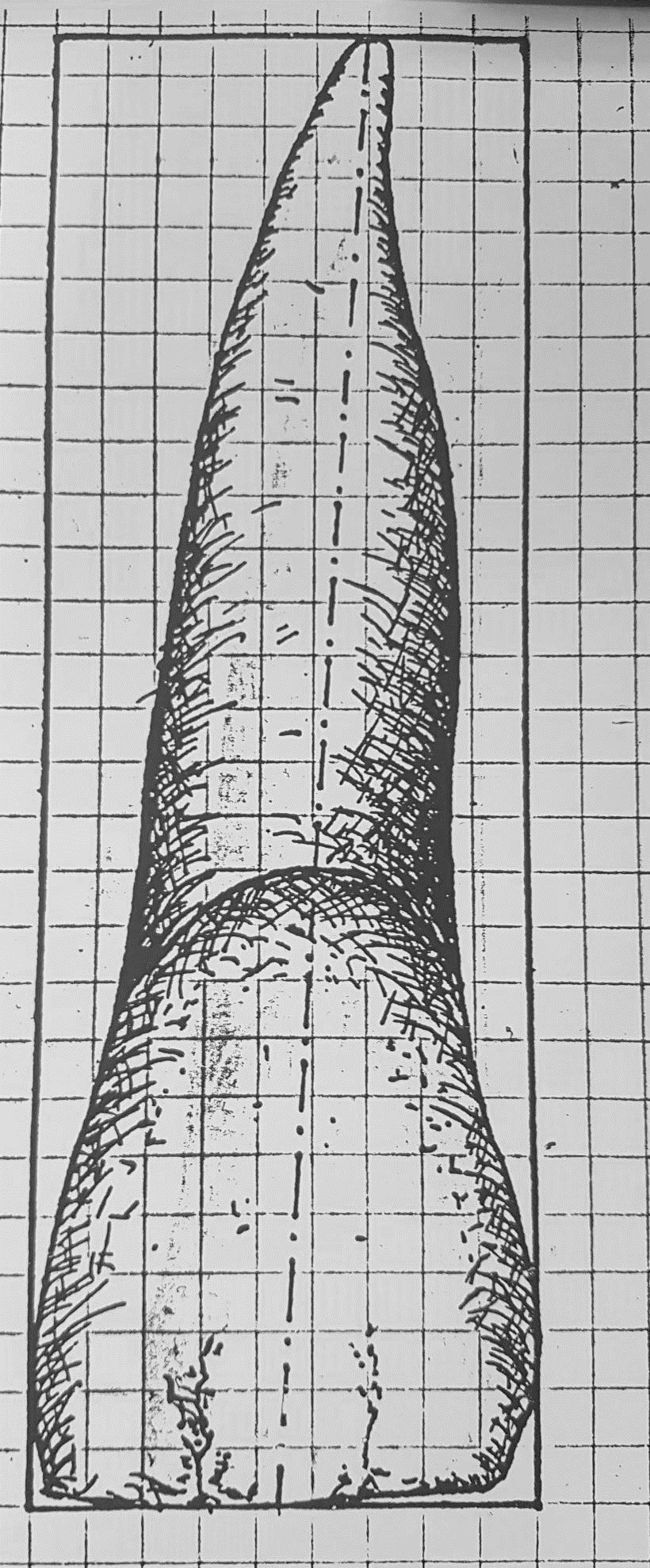 Kreslení tužkou, překreslování ze sítě
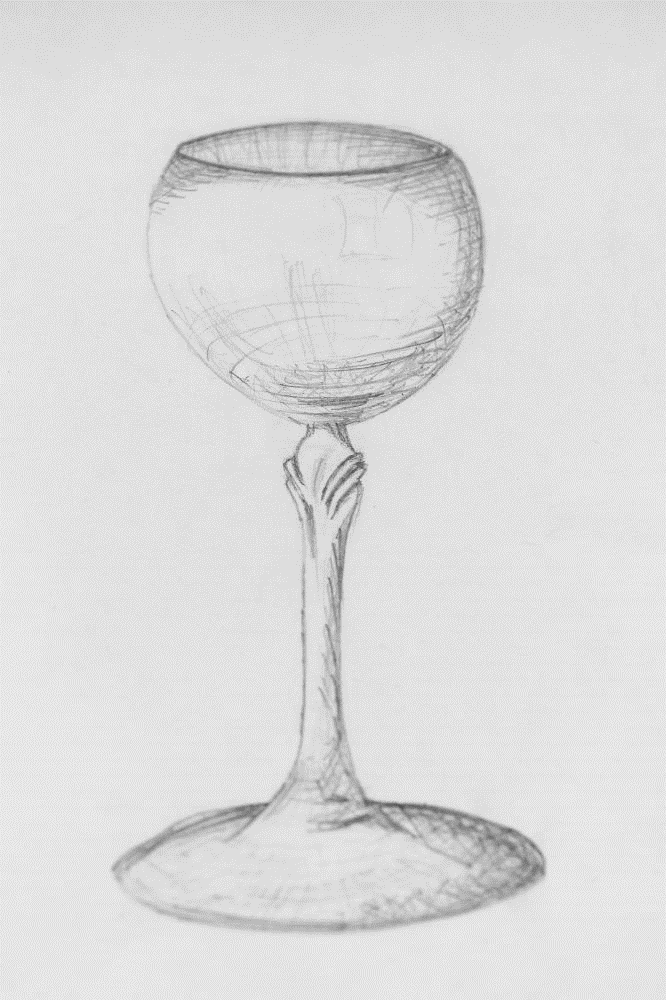 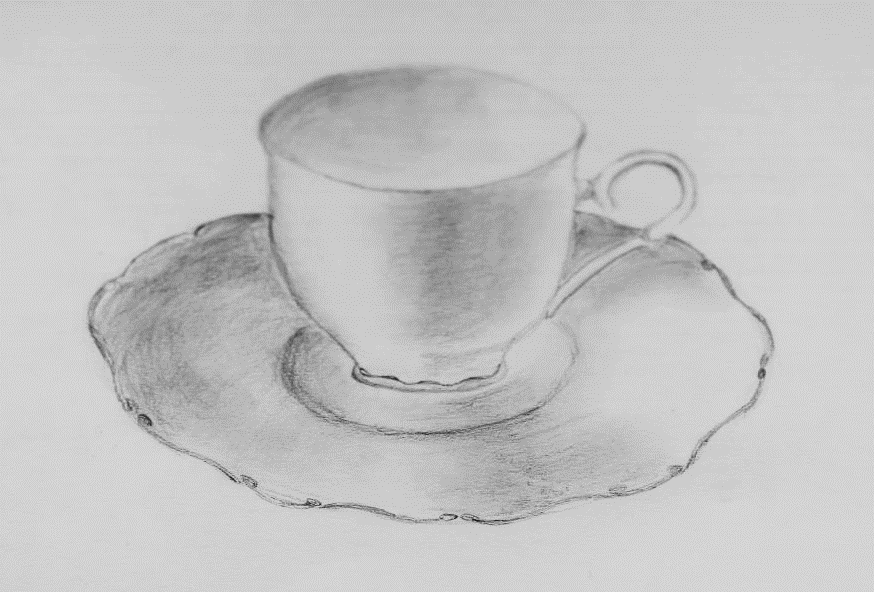 Střední zdravotnická škola a Vyšší odborná škola zdravotnická Brno, Merhautova, p. o.
5/22
Zkouška manuální zručnosti
Tvarování drátu
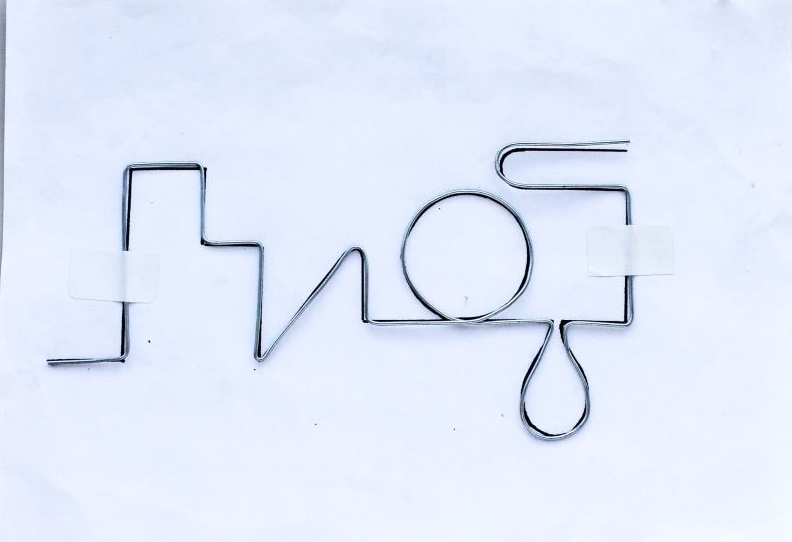 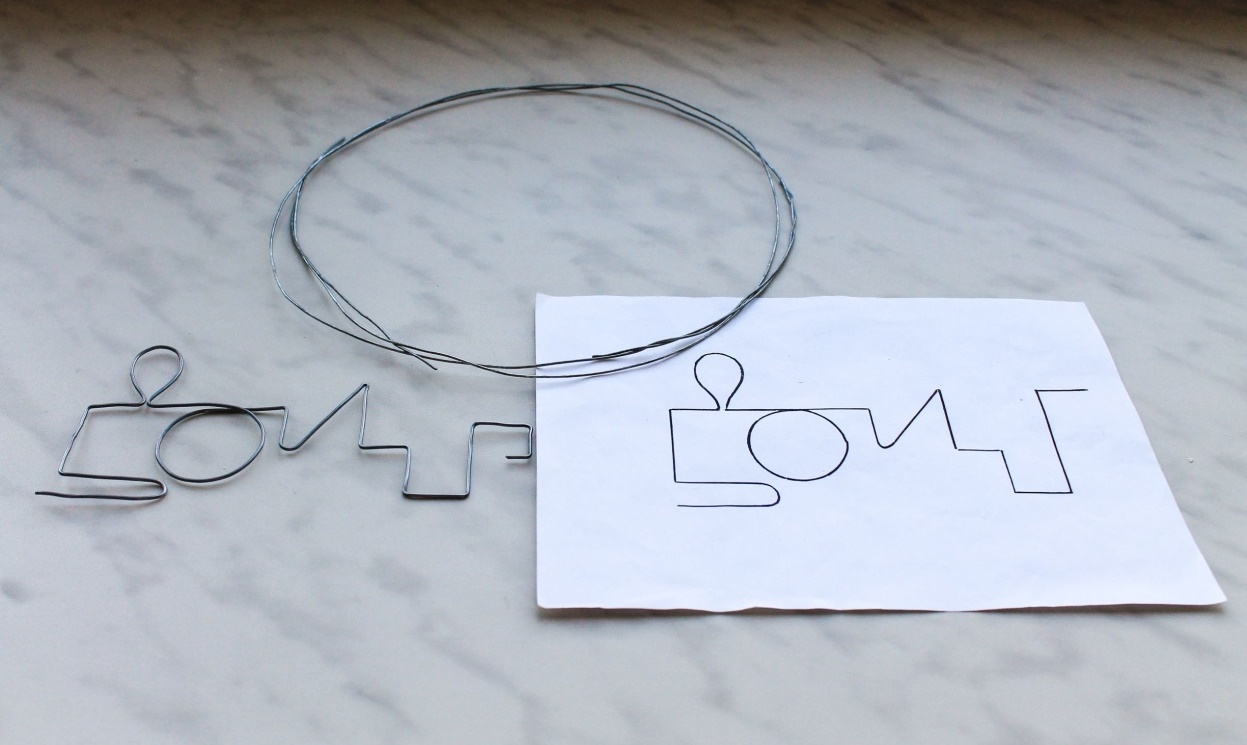 Střední zdravotnická škola a Vyšší odborná škola zdravotnická Brno, Merhautova, p. o.
6/22
Uchazeči si donesou vlastní
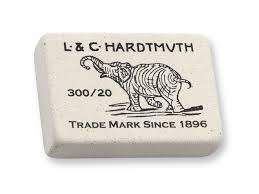 Modelovací podložka A3
Guma
Grafitová tužka
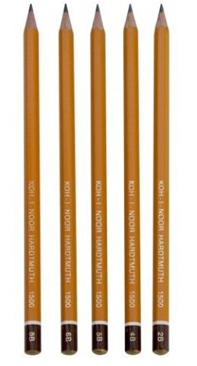 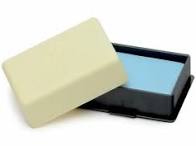 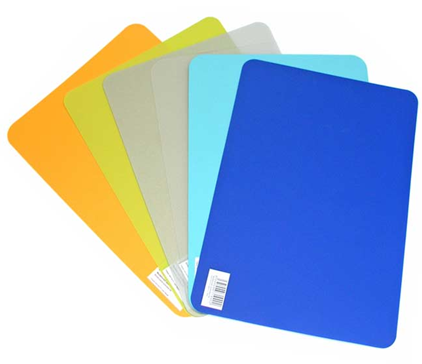 Pravítko
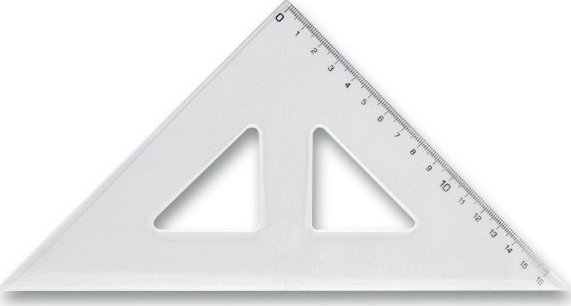 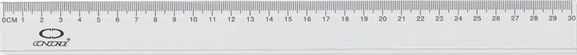 Střední zdravotnická škola a Vyšší odborná škola zdravotnická Brno, Merhautova, p. o.
7/22
Uchazeči dostanou zapůjčeno
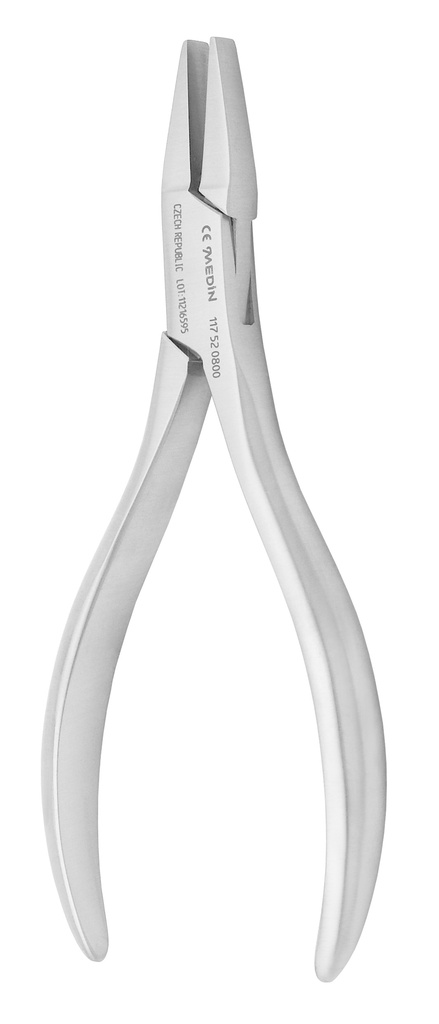 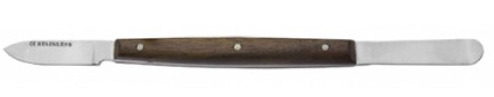 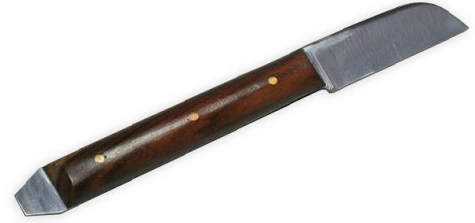 Střední zdravotnická škola a Vyšší odborná škola zdravotnická Brno, Merhautova, p. o.
8/22
Učební plán
Střední zdravotnická škola a Vyšší odborná škola zdravotnická Brno, Merhautova, p. o.
9/22
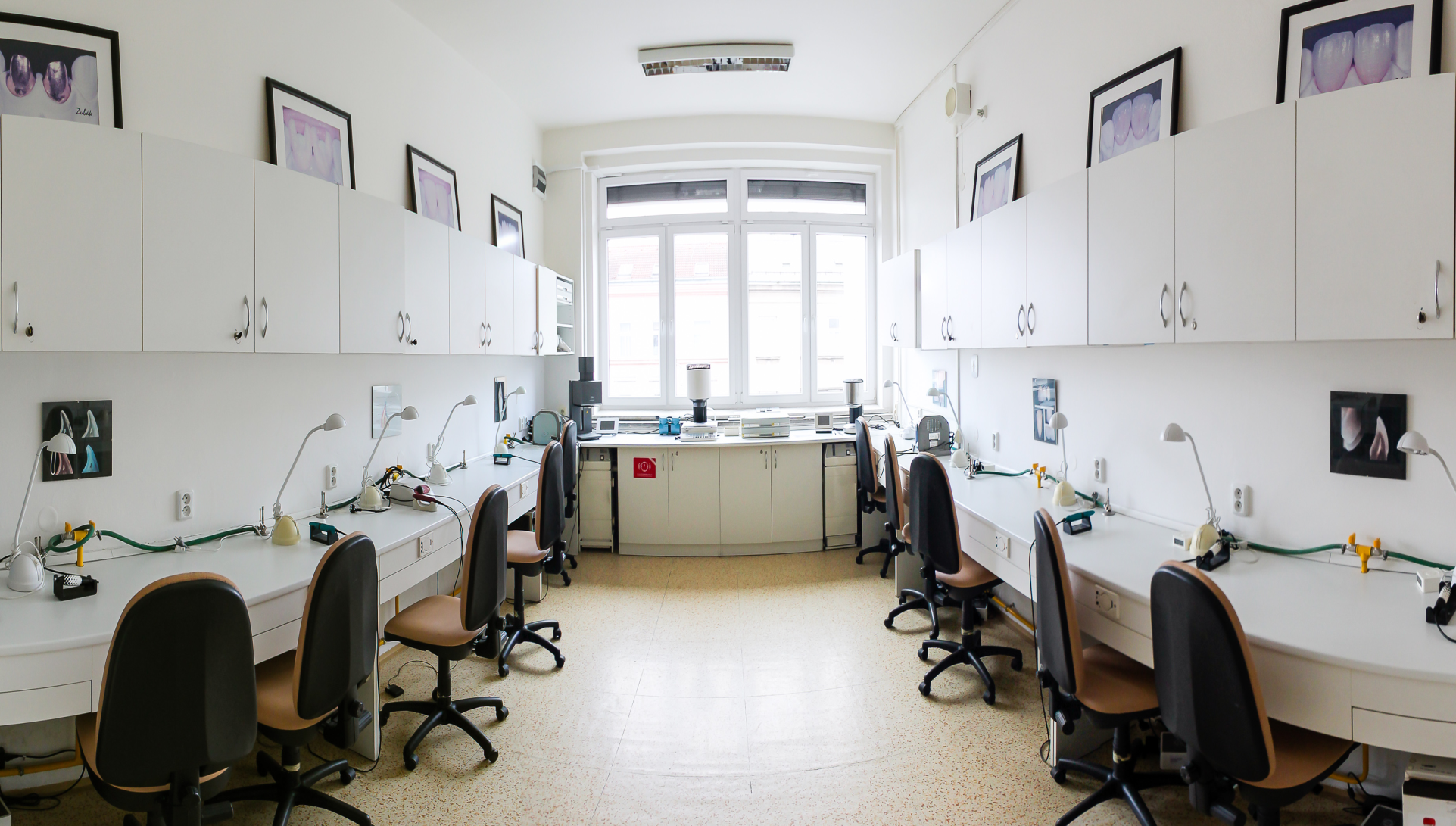 Střední zdravotnická škola a Vyšší odborná škola zdravotnická Brno, Merhautova, p. o.
10/22
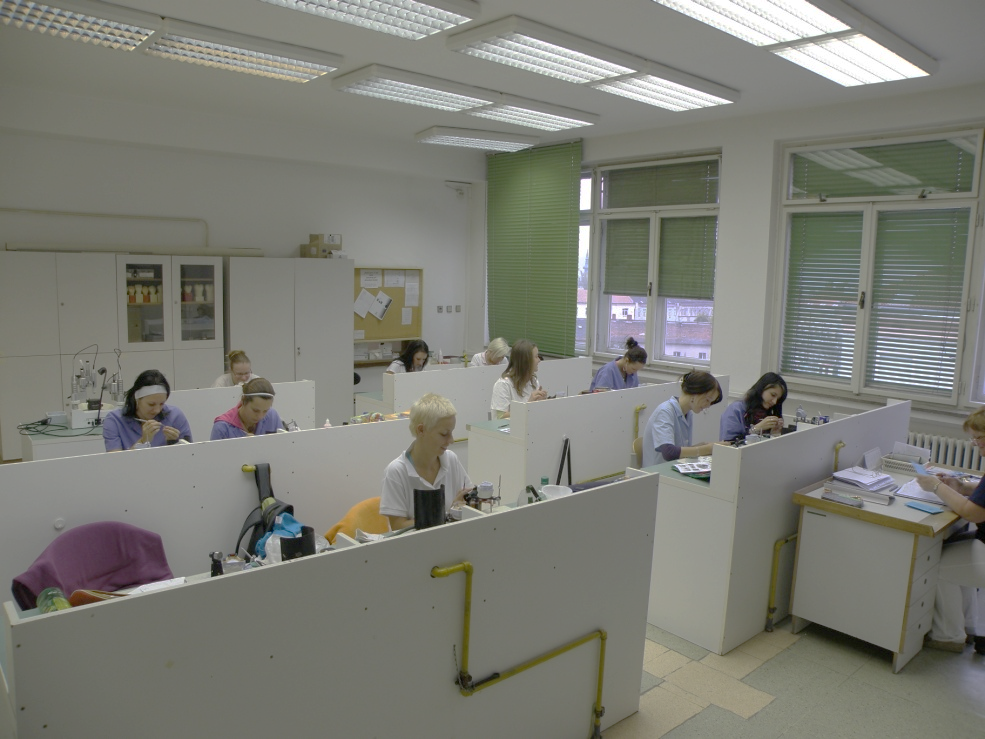 Střední zdravotnická škola a Vyšší odborná škola zdravotnická Brno, Merhautova, p. o.
11/22
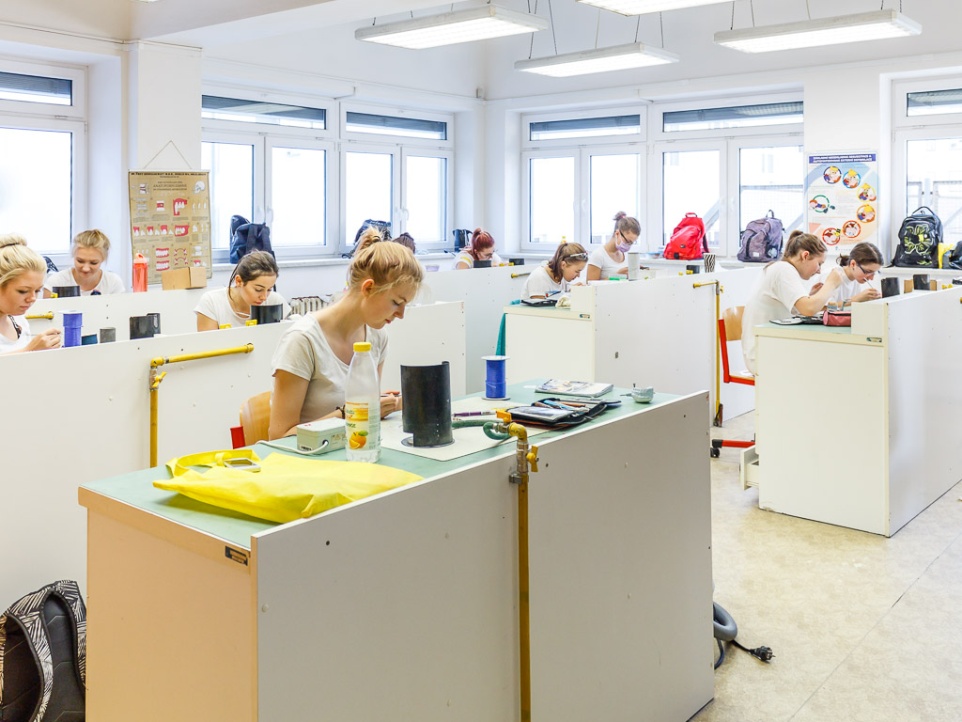 Střední zdravotnická škola a Vyšší odborná škola zdravotnická Brno, Merhautova, p. o.
12/22
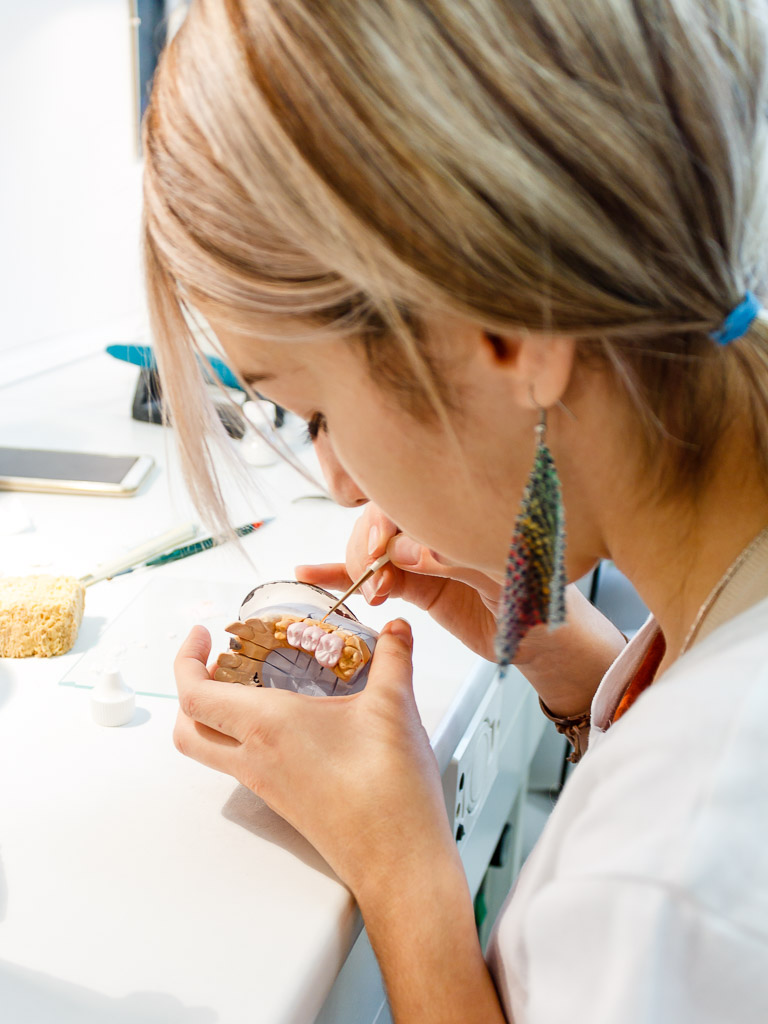 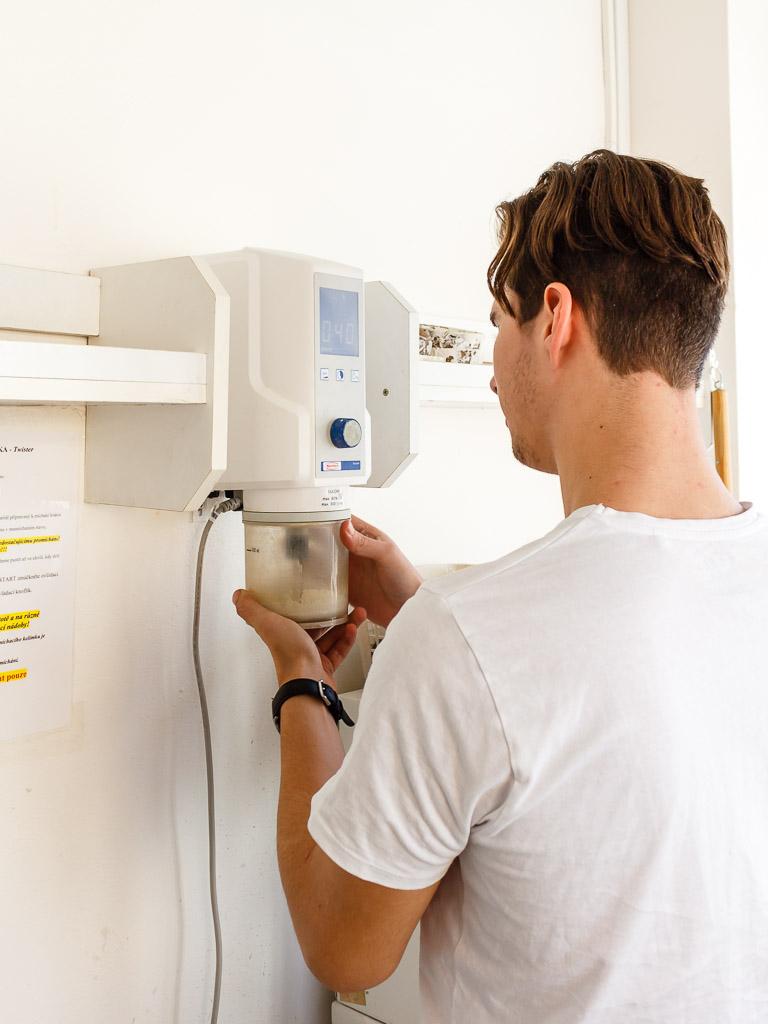 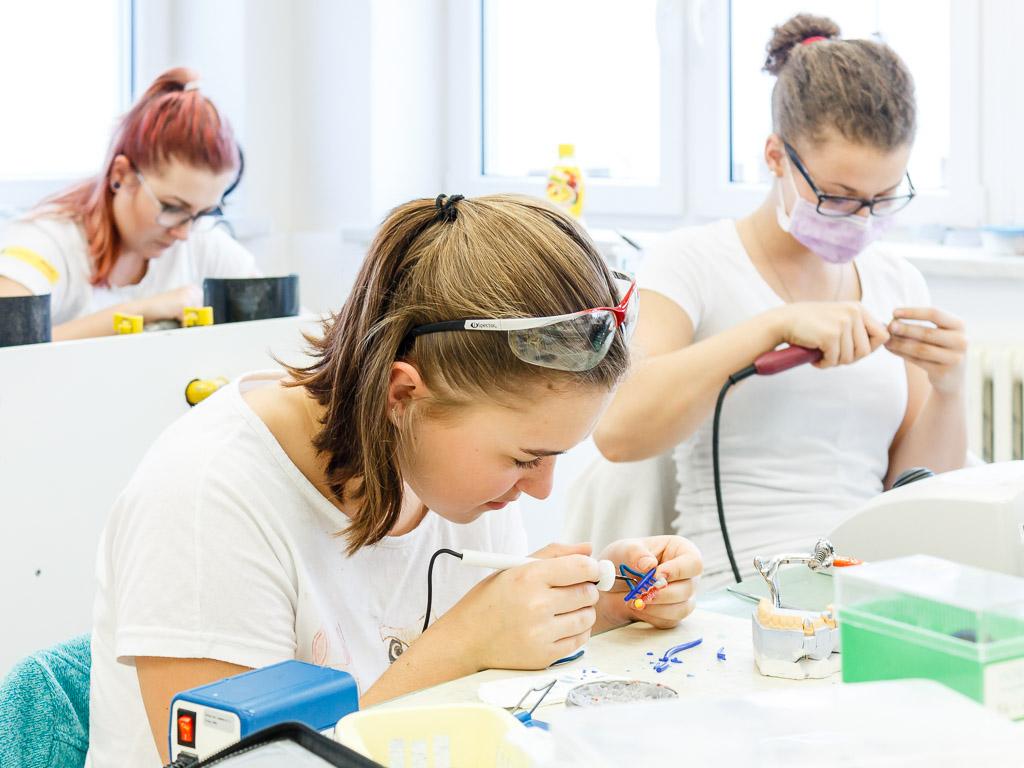 Střední zdravotnická škola a Vyšší odborná škola zdravotnická Brno, Merhautova, p. o.
13/22
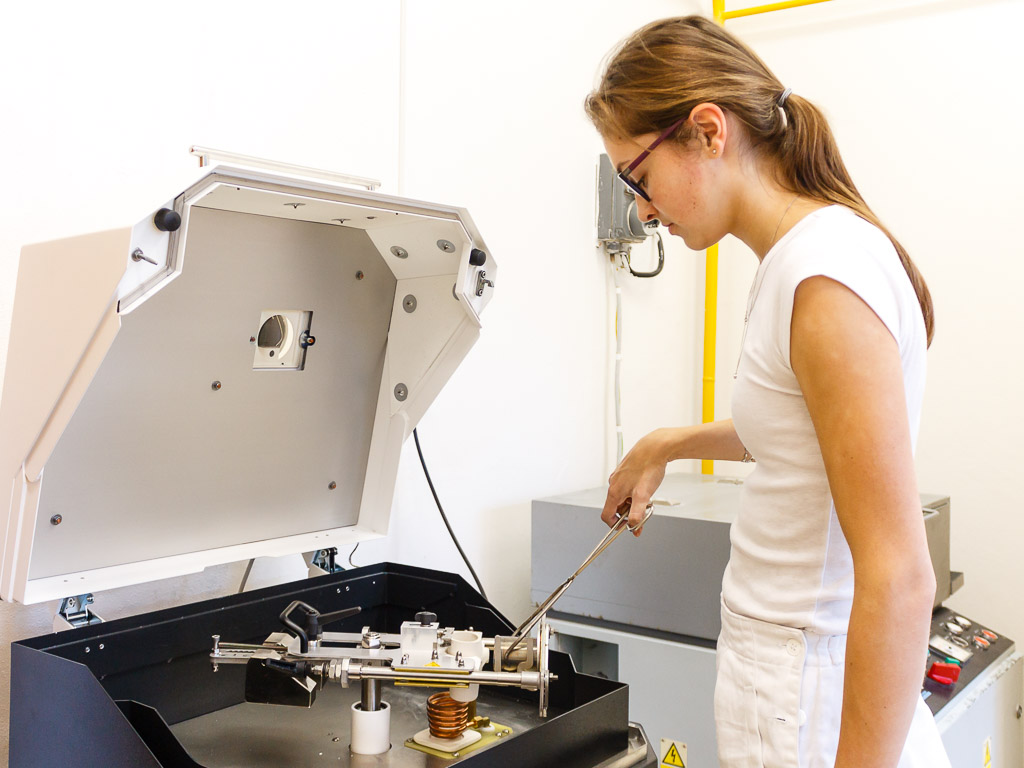 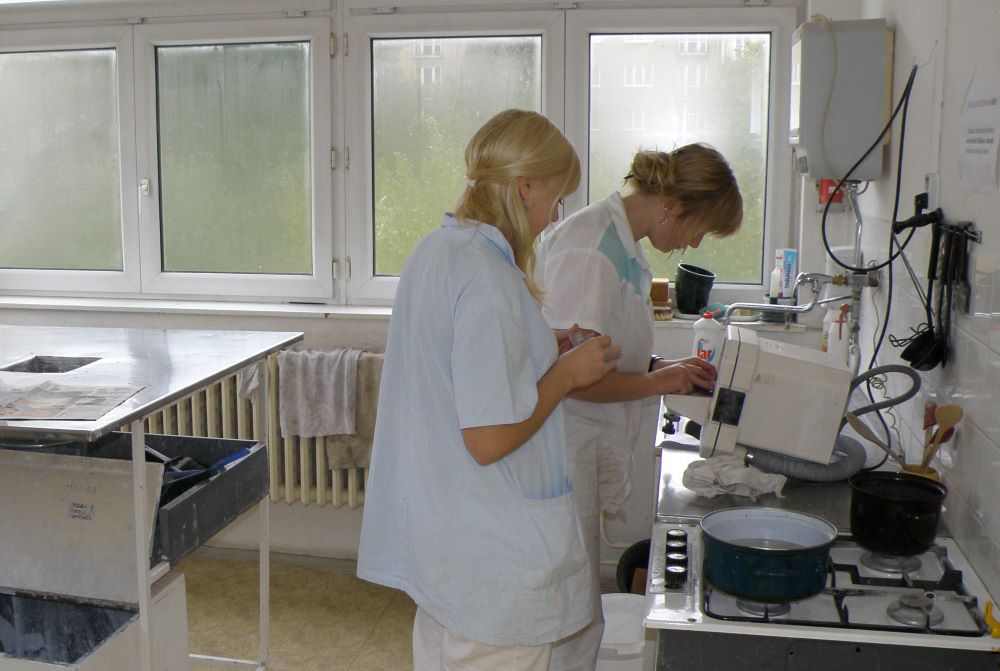 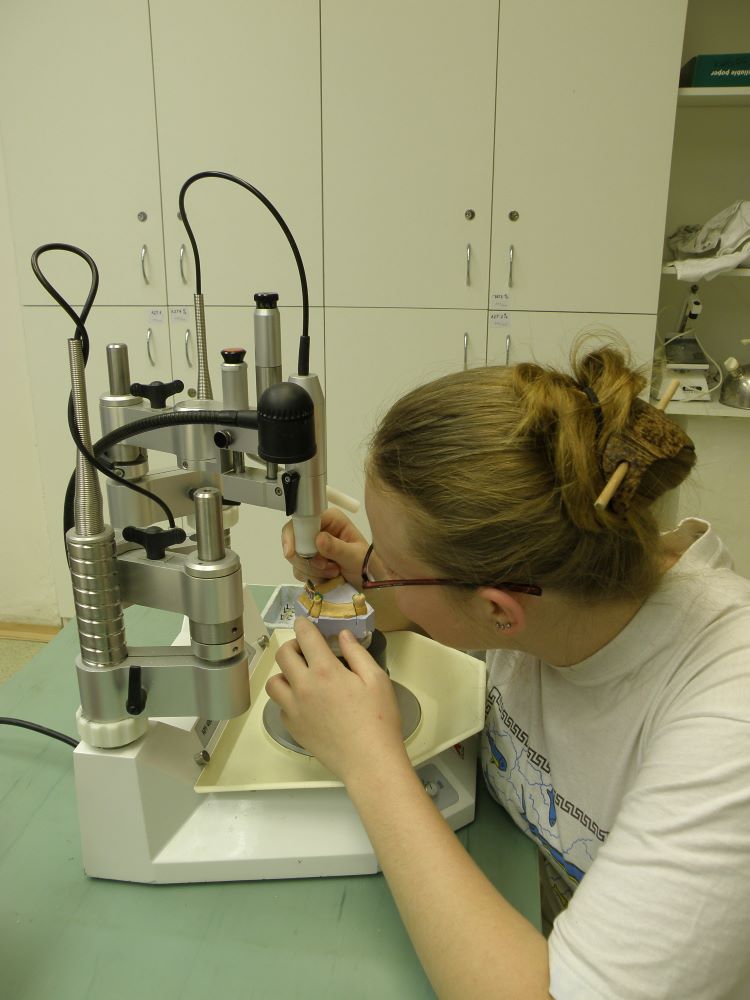 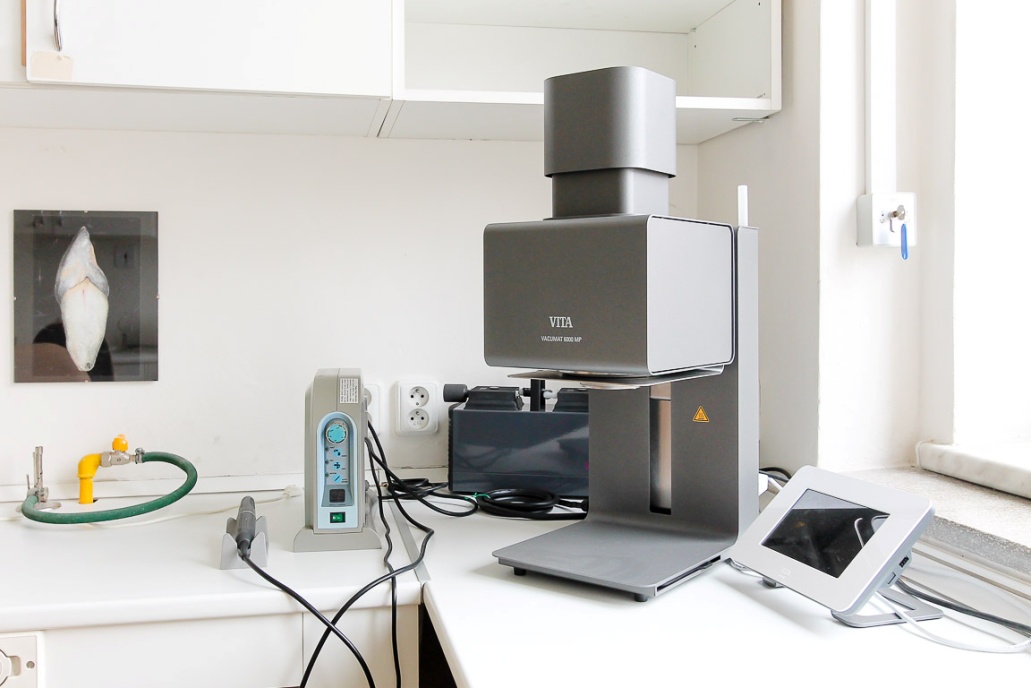 Střední zdravotnická škola a Vyšší odborná škola zdravotnická Brno, Merhautova, p. o.
14/22
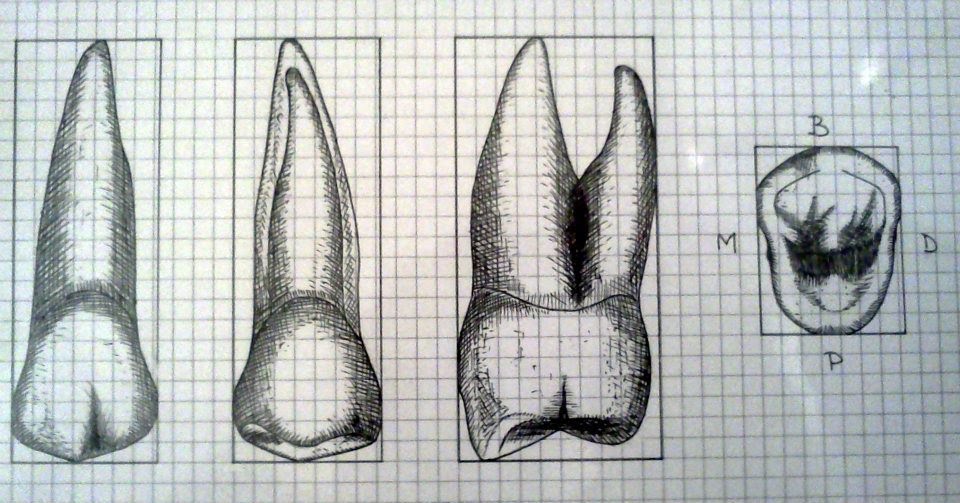 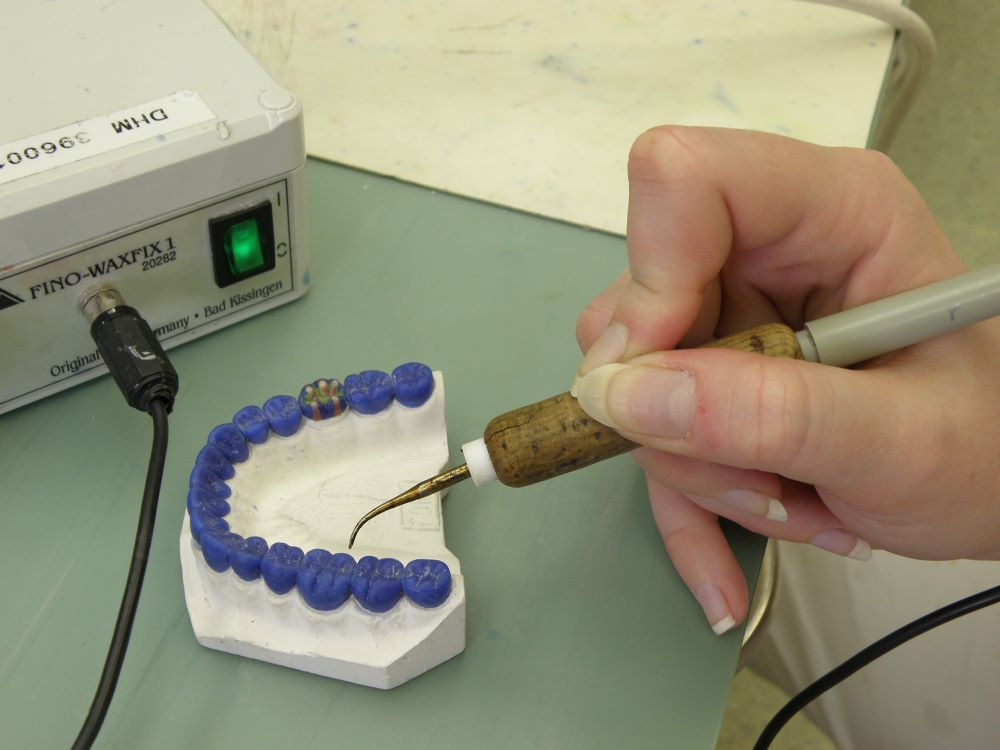 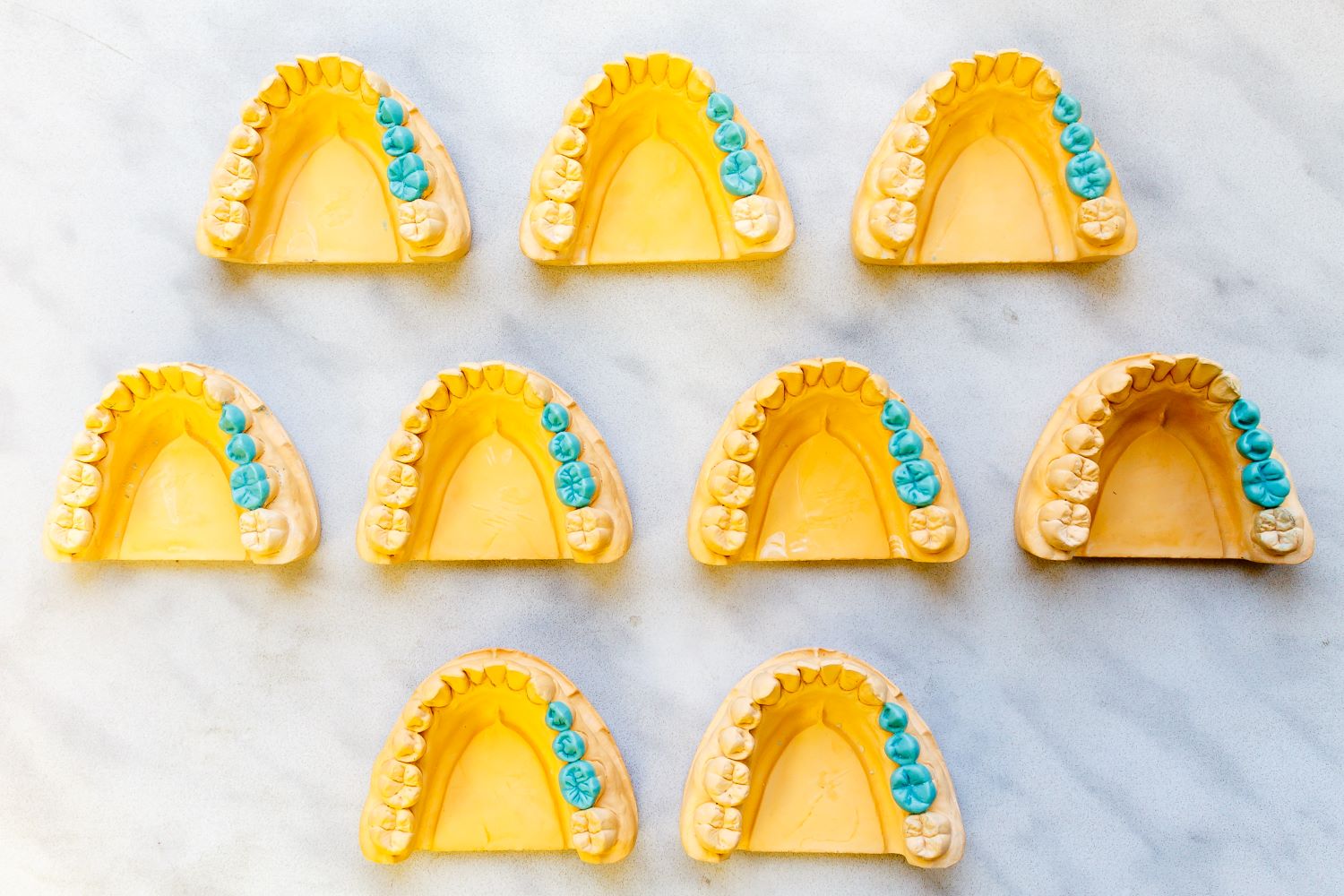 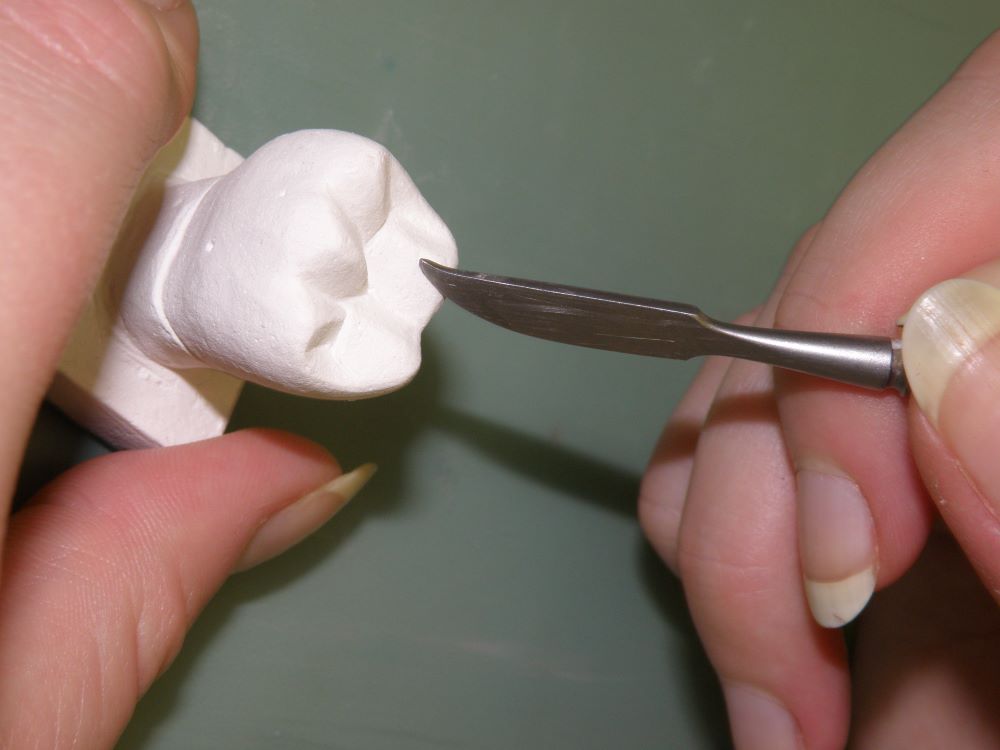 Střední zdravotnická škola a Vyšší odborná škola zdravotnická Brno, Merhautova, p. o.
15/22
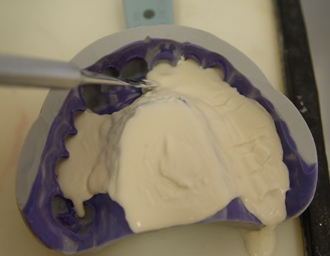 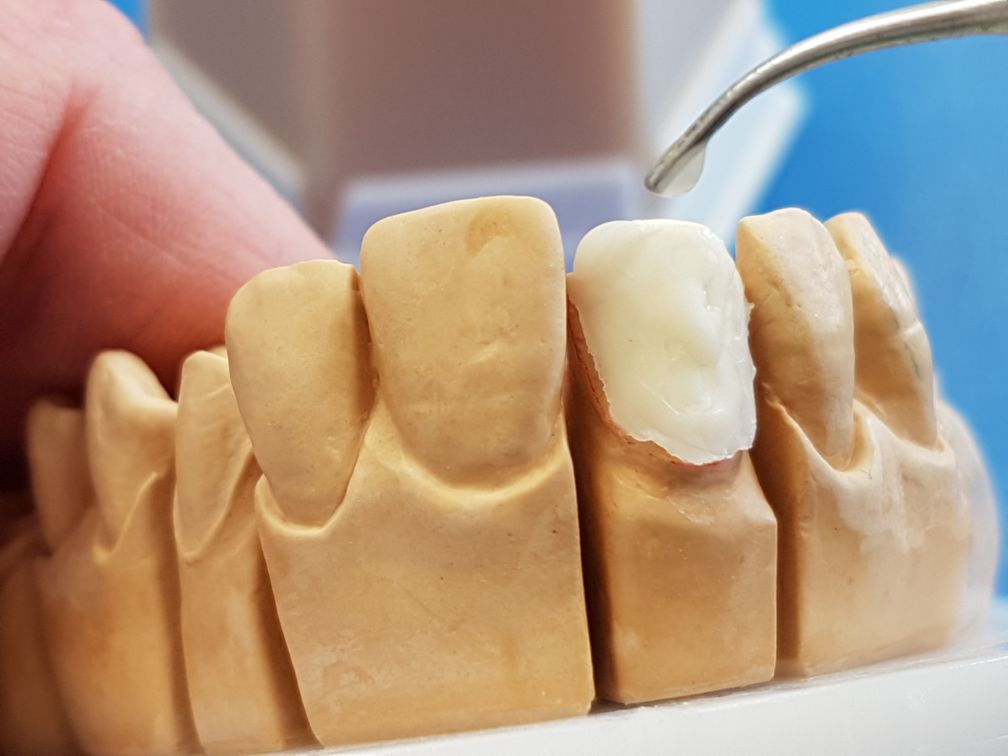 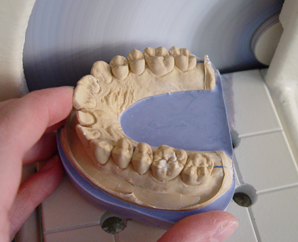 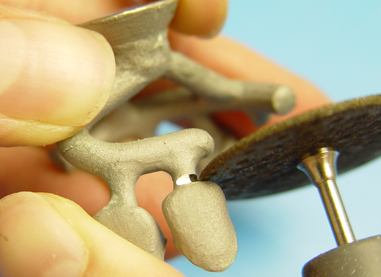 Střední zdravotnická škola a Vyšší odborná škola zdravotnická Brno, Merhautova, p. o.
16/22
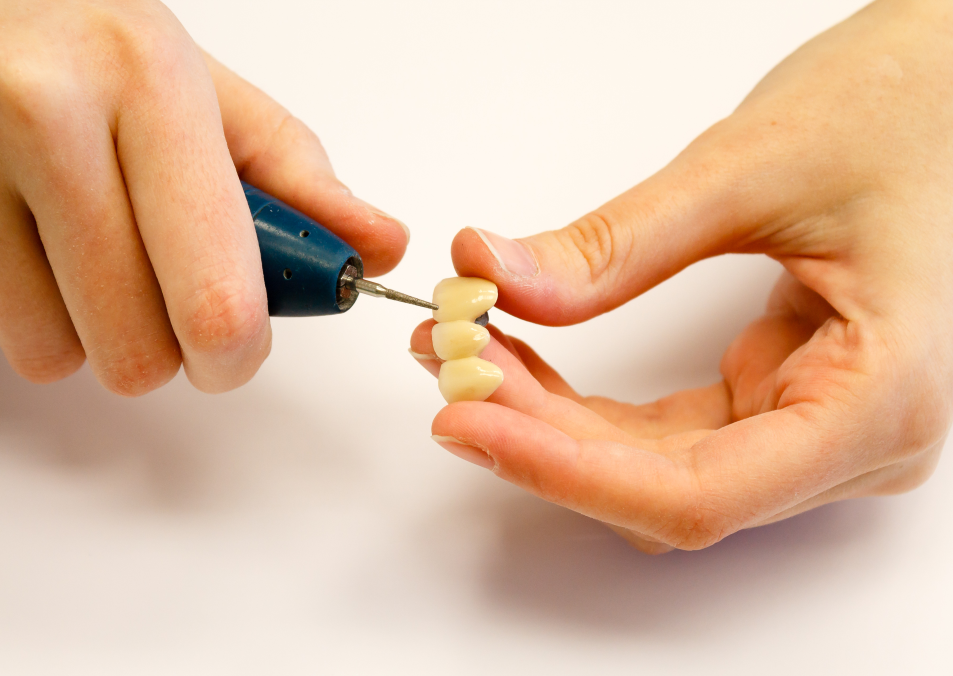 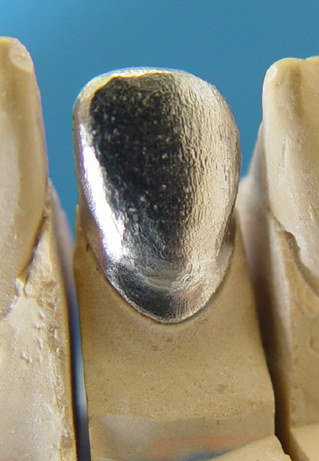 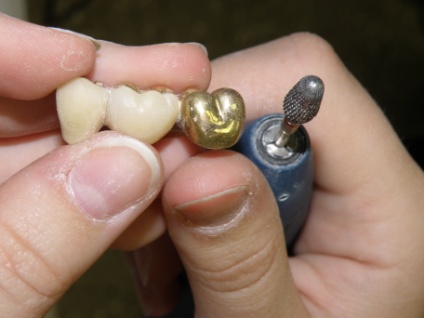 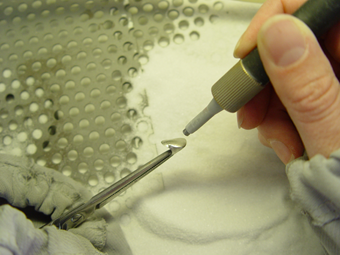 Střední zdravotnická škola a Vyšší odborná škola zdravotnická Brno, Merhautova, p. o.
17/22
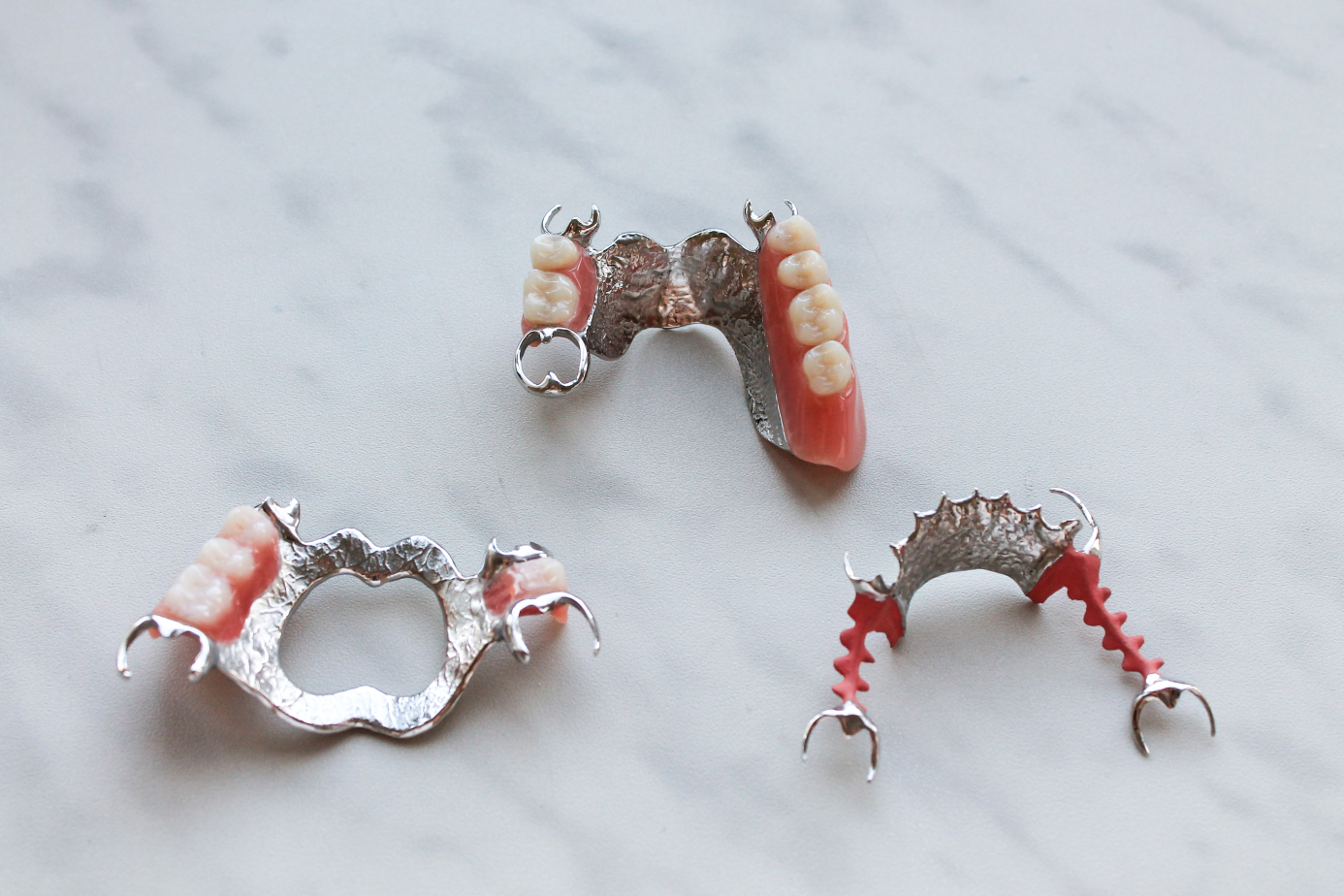 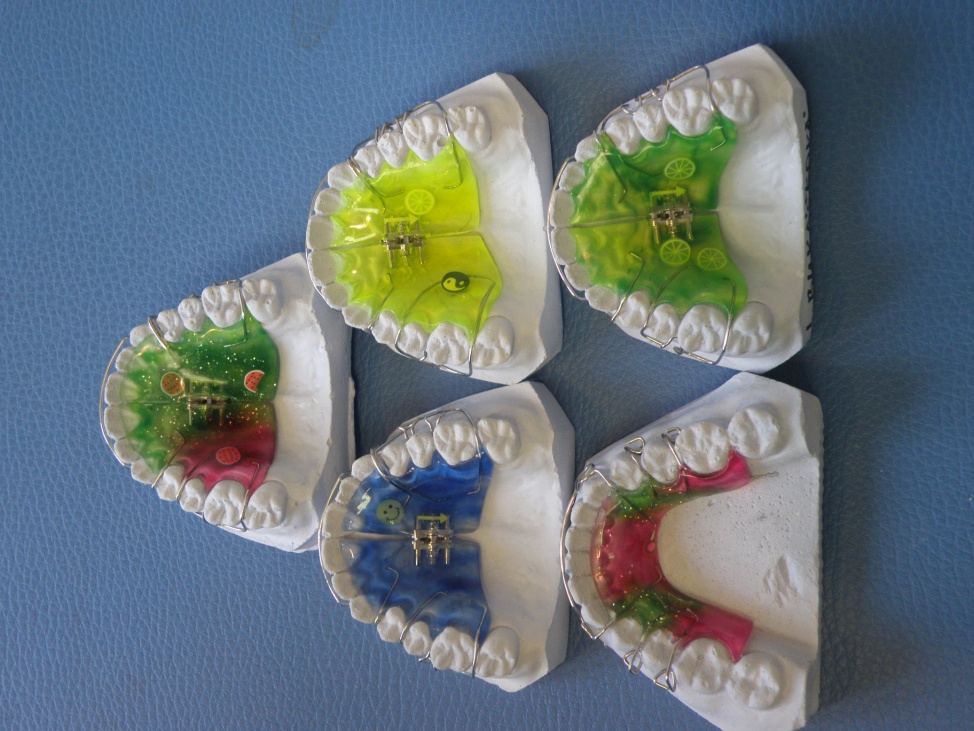 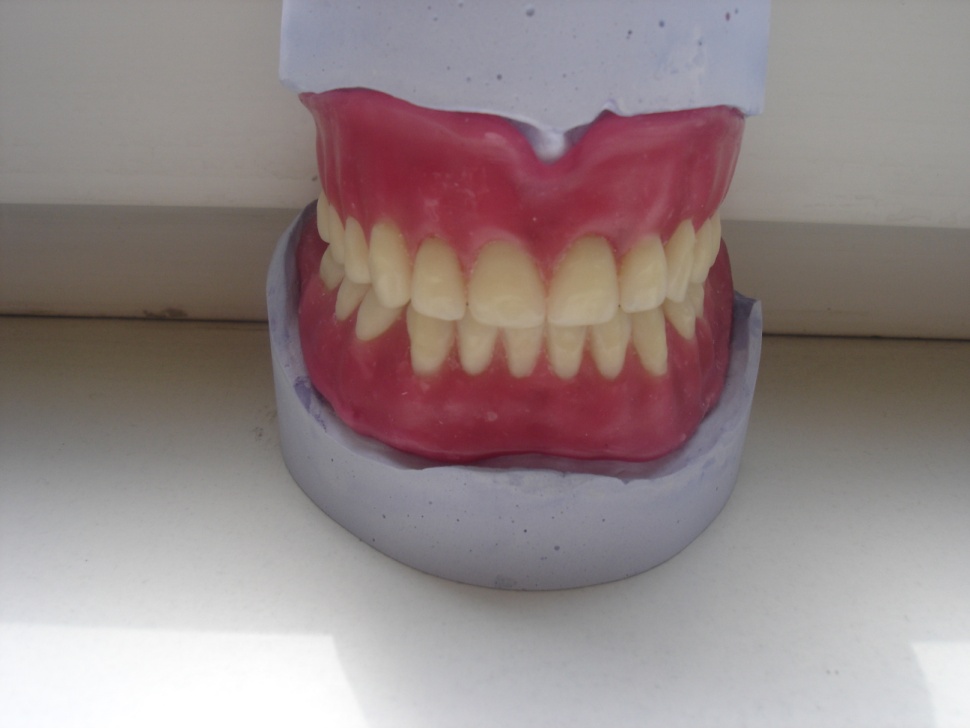 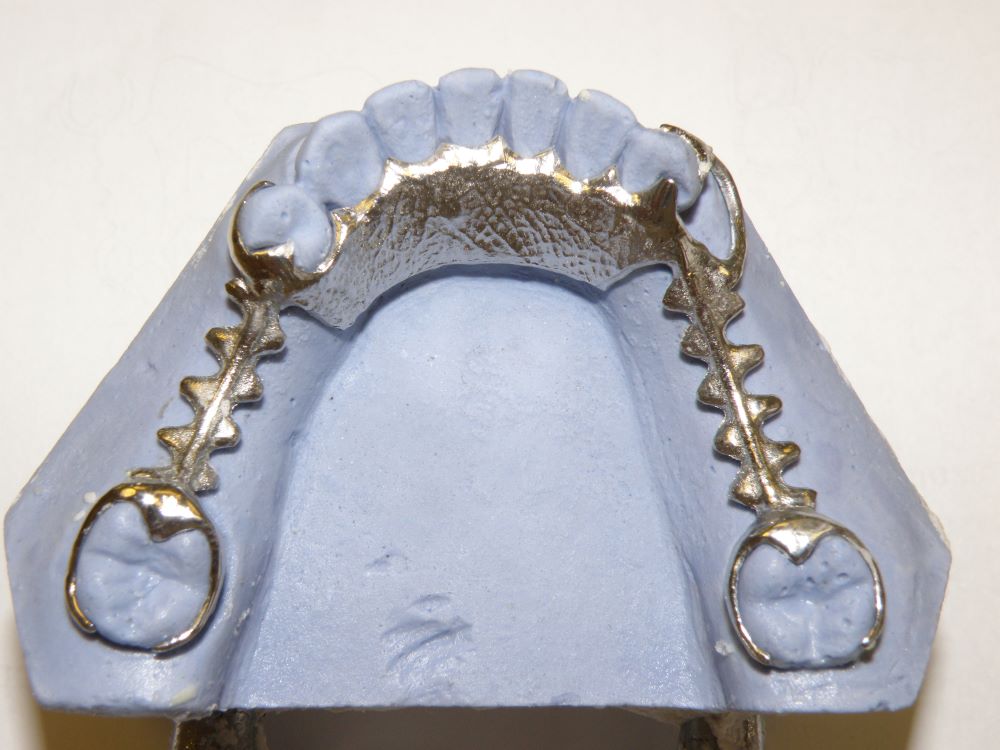 Střední zdravotnická škola a Vyšší odborná škola zdravotnická Brno, Merhautova, p. o.
18/22
Maturitní zkouška
Skládá se z části společné a profilové (školní)

Společná část:
český jazyk a literatura – didaktický test
cizí jazyk (didaktický test) nebo matematika
Střední zdravotnická škola a Vyšší odborná škola zdravotnická Brno, Merhautova, p. o.
19/27
Maturitní zkouška
Profilová část:
český jazyk a literatura (písemná práce a ústní zkouška)
cizí jazyk, pokud byl zvolen ve společné části (písemná práce a ústní zkouška)
povinné profilové zkoušky
praktická maturitní zkouška
stomatologická protetika
protetická technologie
Střední zdravotnická škola a Vyšší odborná škola zdravotnická Brno, Merhautova, p. o.
20/27
Uplatnění absolventa
Absolvent se uplatní na stomatologických pracovištích nemocnic a klinik, v privátních zubních laboratořích, jeho odborná způsobilost se může uplatnit také ve výrobě a obchodu příslušného zaměření
Absolvent musí pracovat pod dohledem diplomovaného zubního technika nebo lékaře
Střední zdravotnická škola a Vyšší odborná škola zdravotnická Brno, Merhautova, p. o.
21/22
Další studium
Po úspěšně vykonané maturitní zkoušce se absolventi mohou hlásit na VOŠ nebo VŠ
Absolventi po složení přijímacího řízení pokračují ve studiu Diplomovaný zubní technik na naší škole, získají titul diplomovaný specialista a mohou pracovat bez odborného dohledu
Střední zdravotnická škola a Vyšší odborná škola zdravotnická Brno, Merhautova, p. o.
22/22
Domov mládeže na ulici Lipová
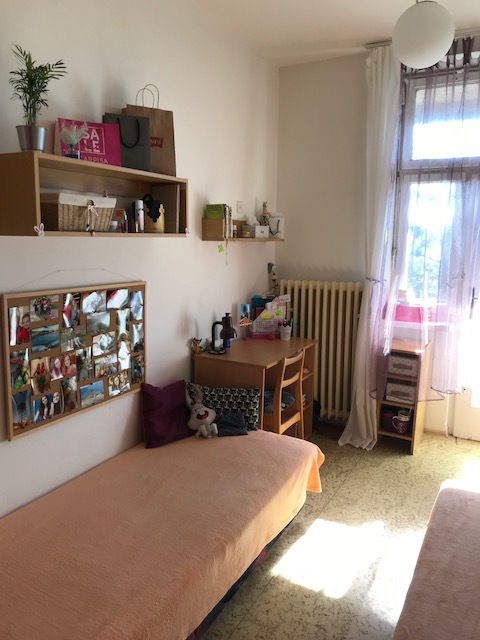 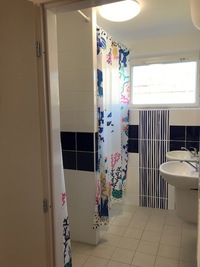 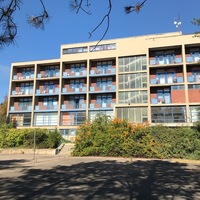 Střední zdravotnická škola a Vyšší odborná škola zdravotnická Brno, Merhautova, p. o.
23/22
Děkujeme za pozornost.
Střední zdravotnická škola a Vyšší odborná škola zdravotnická Brno, Merhautova, p. o.
24/22